Living By ChemistrySECOND EDITION
Unit 2: SMELLS
Molecular Structure and Properties
Lesson 31: Connect the Dots
Lewis Dot Symbols
ChemCatalyst
These diagrams are called Lewis dot symbols.
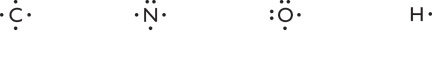 What is the relationship between the number of dots, the number of valence electrons, and the HONC 1234 rule?
Create a Lewis dot symbol for fluorine, F. How many bonds will fluorine make?
Key Question
How does one atom bond to another in a molecule?
You will be able to:
create accurate structural formulas using Lewis dot symbols
describe the type of bonding found in molecular substances
explain the chemistry behind the HONC 1234 rule
Prepare for the Activity
Work in groups of four.

Lewis dot symbol: A diagram that uses dots to show the valence electrons of a single atom.
Prepare for the Activity (cont.)
Each puzzle piece contains the correct number of valence electrons for that atom. It also contains the appropriate number of tabs for bonding.
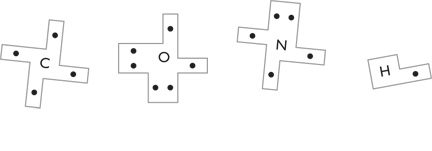 Discussion Notes
You can use Lewis dot symbols to create Lewis dot structures.

Lewis dot structure: A diagram that uses dots to show the valence electrons of a molecule.
Discussion Notes (cont.)
A covalent bond is the sharing of a pair of electrons between two nonmetal atoms.
Bonded pair: A pair of electrons that are shared in a covalent bond between two atoms.
Discussion Notes (cont.)
Some valence electrons are not involved in bonding.

Lone pair: A pair of valence electrons not involved in bonding within a molecule. The two electrons belong to one atom.
Wrap Up
How does one atom bond to another in a molecule?
A covalent bond is a bond in which two atoms share a pair of valence electrons.
Lewis dot symbols show the valence electrons in an atom and are used to predict bonding in a molecule.
Wrap Up (cont.)
In a Lewis dot structure, a pair of electrons that are shared in a covalent bond is called a bonded pair. Pairs of electrons that are not involved in bonding and belong to one atom are referred to as lone pairs.

The HONC 1234 rule indicates how many electrons are available for bonding in atoms of hydrogen, oxygen, nitrogen, and carbon.
Check-In
The molecular formula C4H10O has seven different isomers. Draw the structural formula of one of them. You can use your puzzle pieces to assist you.